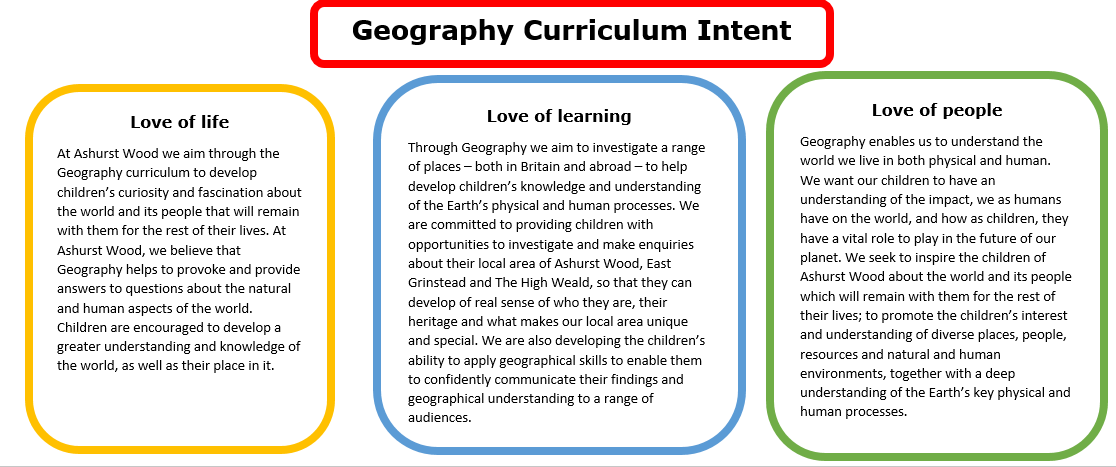 Essential Characteristics

An excellent knowledge of where places are and what they are like.
An excellent understanding of the ways in which places are interdependent and interconnected and how much human and physical environments are interrelated.
An extensive base of geographical knowledge and vocabulary.
Fluency in complex, geographical enquiry and the ability to apply questioning skills and use effective analytical and presentational techniques.
The ability to reach clear conclusions and develop a reasoned argument to explain findings.
Significant levels of originality, imagination or creativity as shown in interpretations and representations of the subject matter.
Highly developed and frequently utilised fieldwork and other geographical skills and techniques.
A passion for and commitment to the subject, and a real sense of curiosity to find out about the world and the people who live there.
The ability to express well-balanced opinions, rooted in very good knowledge and understanding about current and contemporary issues in society and the environment.
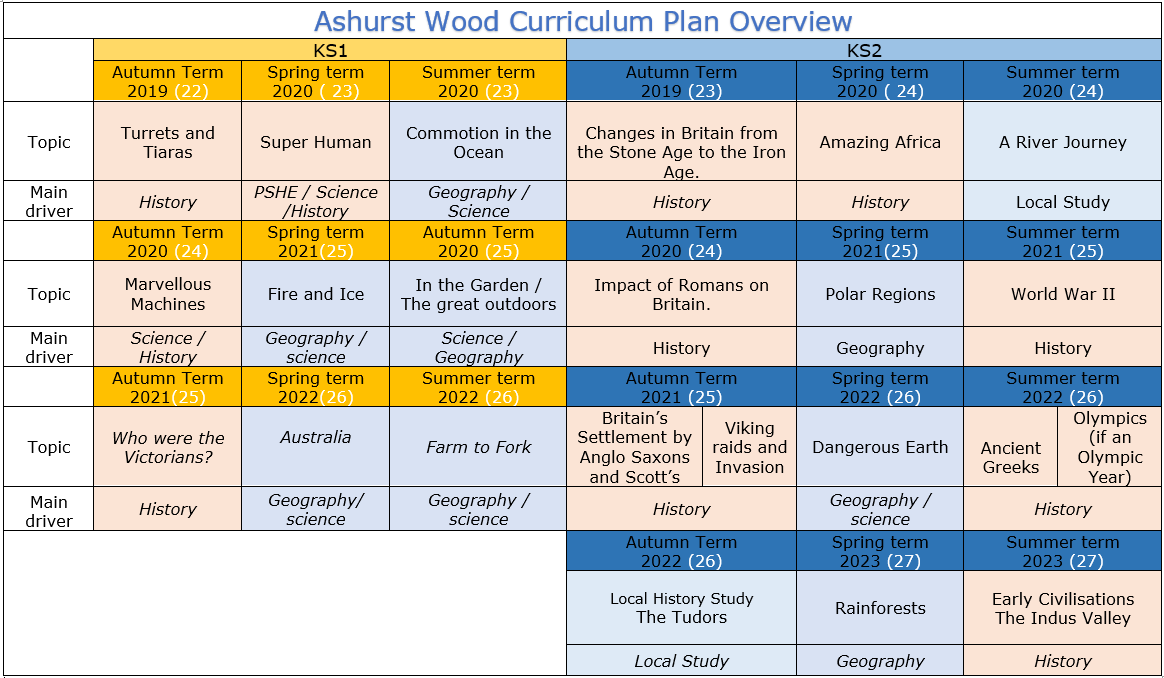 https://www.arthurbugler.com/uploads/Curriculum/Autumn%202%20Planning/Y6%20Frozen%20Kingdom.pdf
KS1
Commotion in the Ocean
GEOGRAPHY TEACHING AND LEARNING AT ASHURST WOOD
Our topic planning is designed so that  some topics are Geography led and the key knowledge and skills are captured in the planning and knowledge organisers. Other topics may contain geographical knowledge in addition to the main driver. All children in KS1 will study the same topic and so expectations will be different for a YR Y1 and a Y2 child. For this reason and to ensure that there is no ceiling placed on a child’s learning we have identified outcomes for all children Must (End of Y1) Should (end of Y2) Aspire a rich and deep understanding.
GEOGRAPHY
At Ashurst Wood
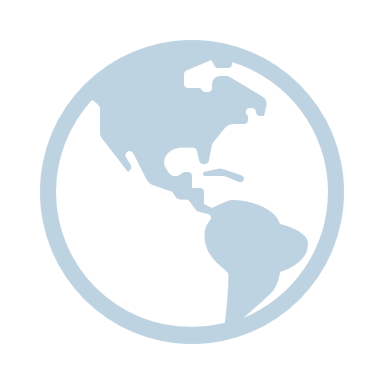 EYFS
What will children Know by the end of this topic ?
Enrichment
Seasonal walks in the village 
Forest Schools
Visit to aquarium
ELG: People, Culture and Communities Children at the expected level of development will: - Describe their immediate environment using knowledge from observation, discussion, stories, non-fiction texts and maps; ELG: The Natural World Children at the expected level of development will: - Explore the natural world around them, making observations and drawing pictures of animals and plants; - Know some similarities and differences between the natural world around them and contrasting environments, drawing on their experiences and what has been read in class; - Understand some important processes and changes in the natural world around them, including the seasons and changing states of matter.
SHOULD 
Name the four countries of the United Kingdom
They will understand the positional language near and far and use it to describe locational features and directions
They will use and understand the vocabulary on the knowledge organiser and use vocabulary to describe key physical features, including beach, coast,, ocean, river,  and weather.
MUST 
Know that there are seven continents.
Identify the countries within the United Kingdom
They will know that there are four main compass points 
       N S E W
Skills 
They will be able to name and locate the world’s continents on a map or globe
They will be able to identify why there is plastic in the ocean and what damage it is causing
Use simple grid references (A1, B1). 
Devise a simple map; and use and construct basic symbols in a key. 
They will know and use the four main compass points 
They will be able to ask geographical questions (such as: What is this place like? What or who will I see in this place? What do people do in this place?).
Skills 
Find the United Kingdom on a map or globe
They will be able to identify why there is plastic in the ocean.
They will be able to answer geographical questions (such as: What is this place like? What or who will I see in this place? What do people do in this place?).
ASPIRE
They will be able to name features of the countries of the United Kingdom
They will identify how plastic is impacting the environment and the wildlife in the oceans. 
They will be able to describe key features of the continents.
They will be able to  explain why oceans are important
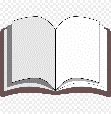 Commotion in the Ocean
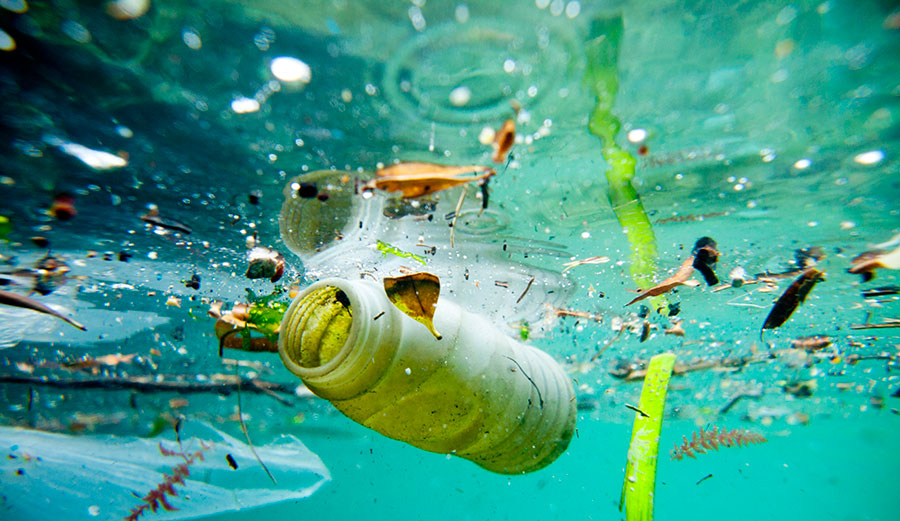 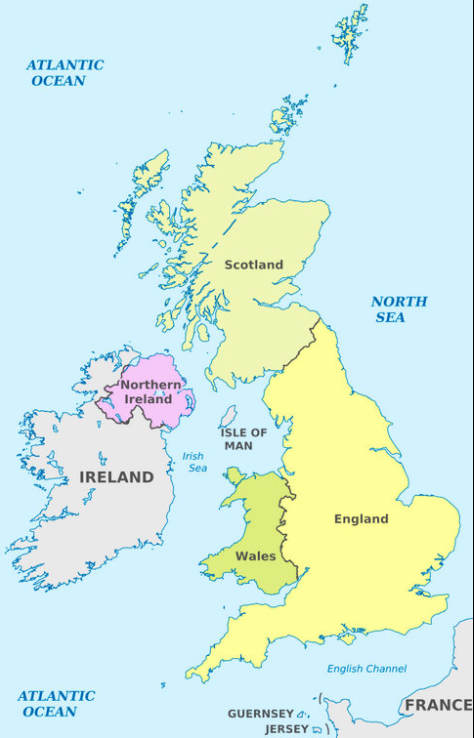 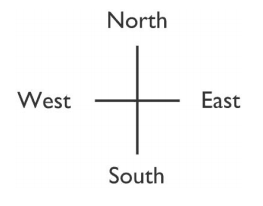 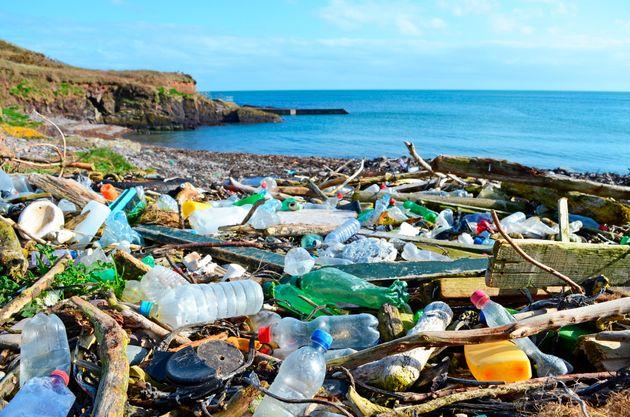 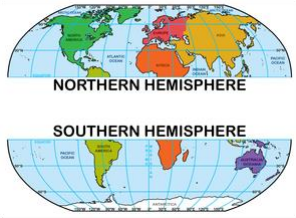 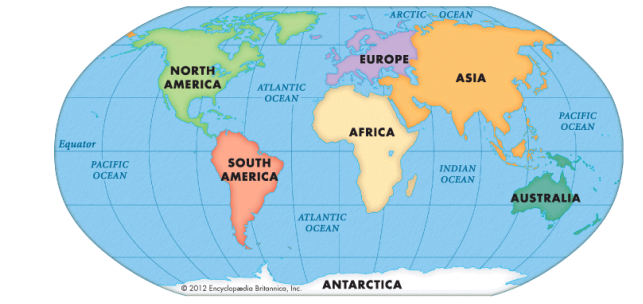 ELG: People, Culture and Communities Children at the expected level of development will: - Describe their immediate environment using knowledge from observation, discussion, stories, non-fiction texts and maps; - Know some similarities and differences between different religious and cultural communities in this country, drawing on their experiences and what has been read in class; - Explain some similarities and differences between life in this country and life in other countries, drawing on knowledge from stories, non-fiction texts and when appropriate maps. ELG: The Natural World Children at the expected level of development will: - Explore the natural world around them, making observations and drawing pictures of animals and plants; - Know some similarities and differences between the natural world around them and contrasting environments, drawing on their experiences and what has been read in class; - Understand some important processes and changes in the natural world around them, including the seasons and changing states of matter.